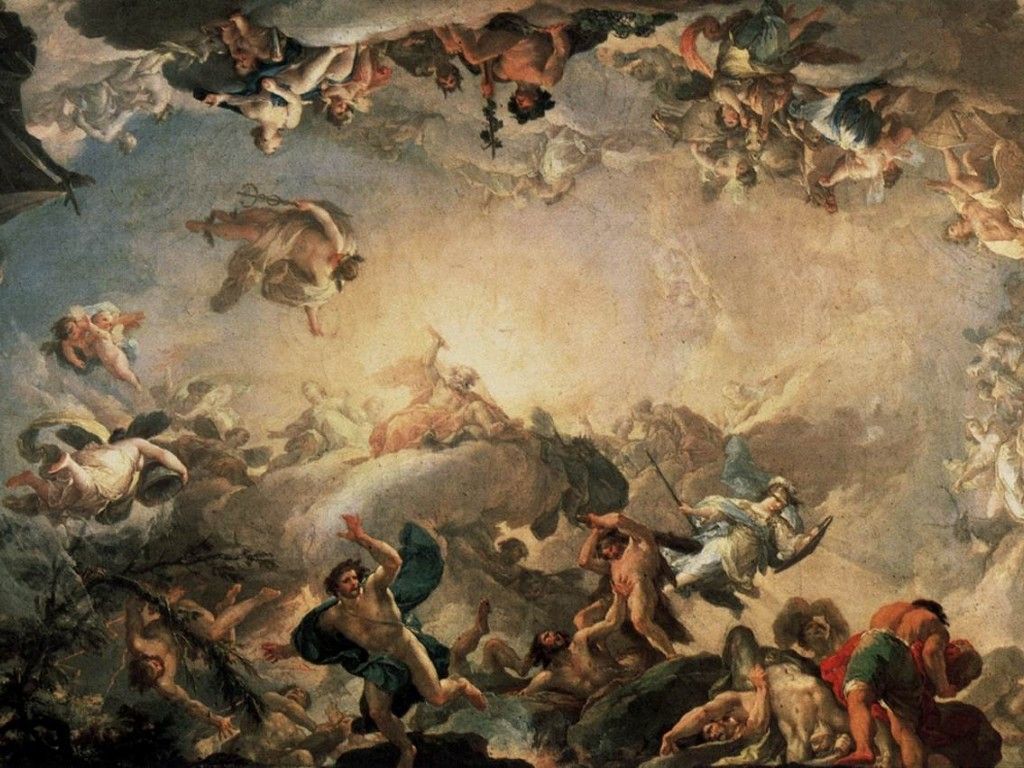 Antike Götterdarstellungen
-Athena-
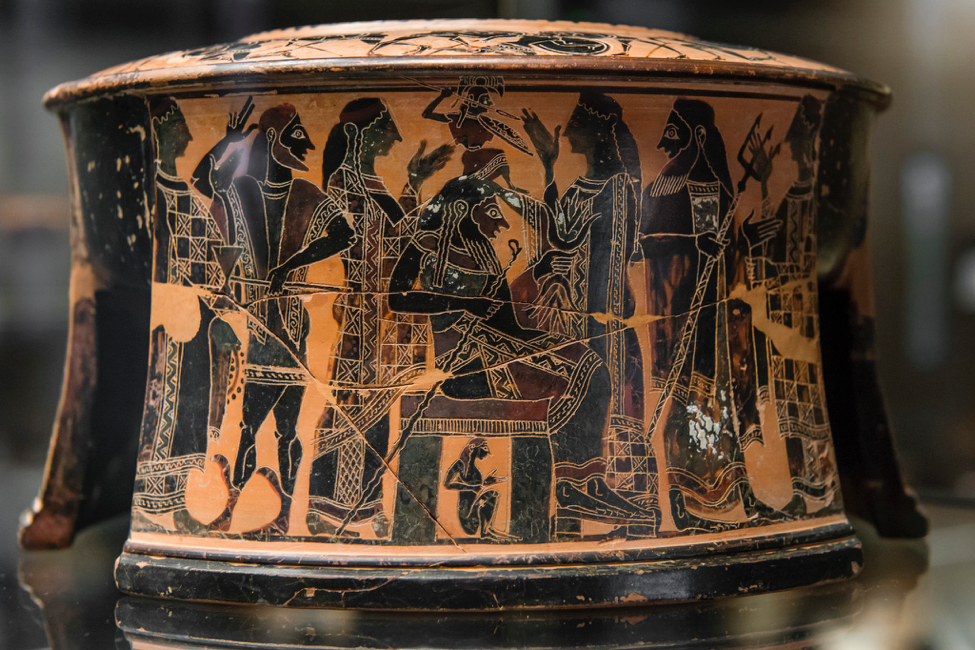 Die Geburt der Athena (ca. 570 v. Chr.)
Kunsthistorisches Museum, Wien
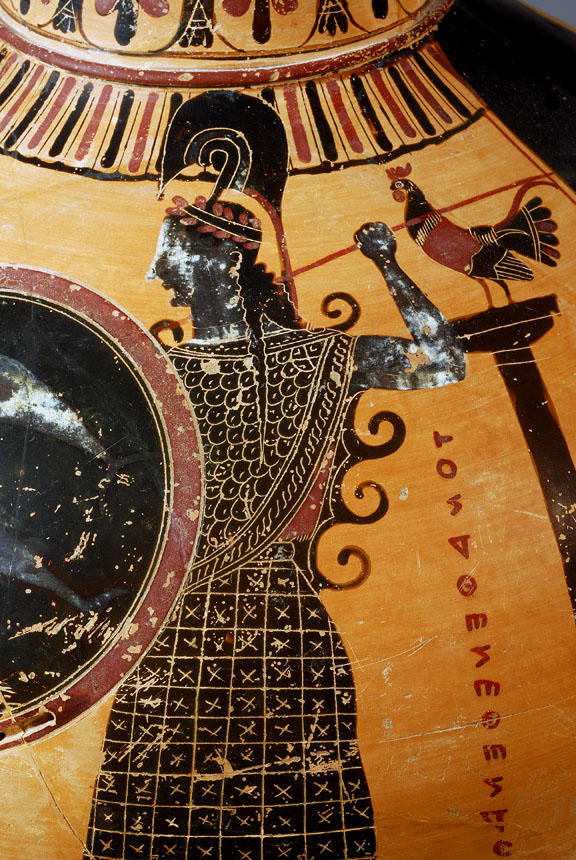 Athena auf einer griechische Amphore (um 540 v. Chr.)
Metropolitan Museum of Fine Arts, New York
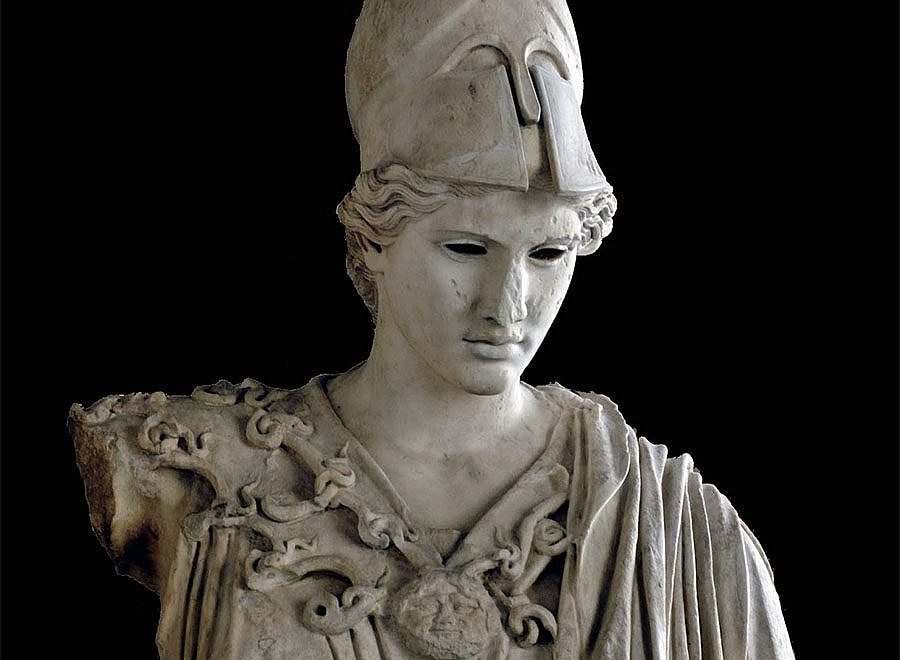 Athena, römische Kopie einer Bronzestatue aus dem 5.Jh. v. Chr
Glyptothek München
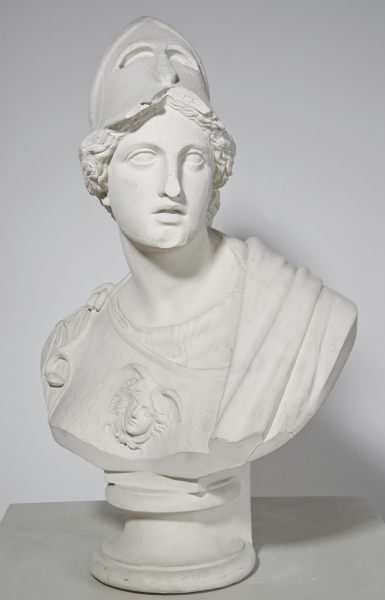 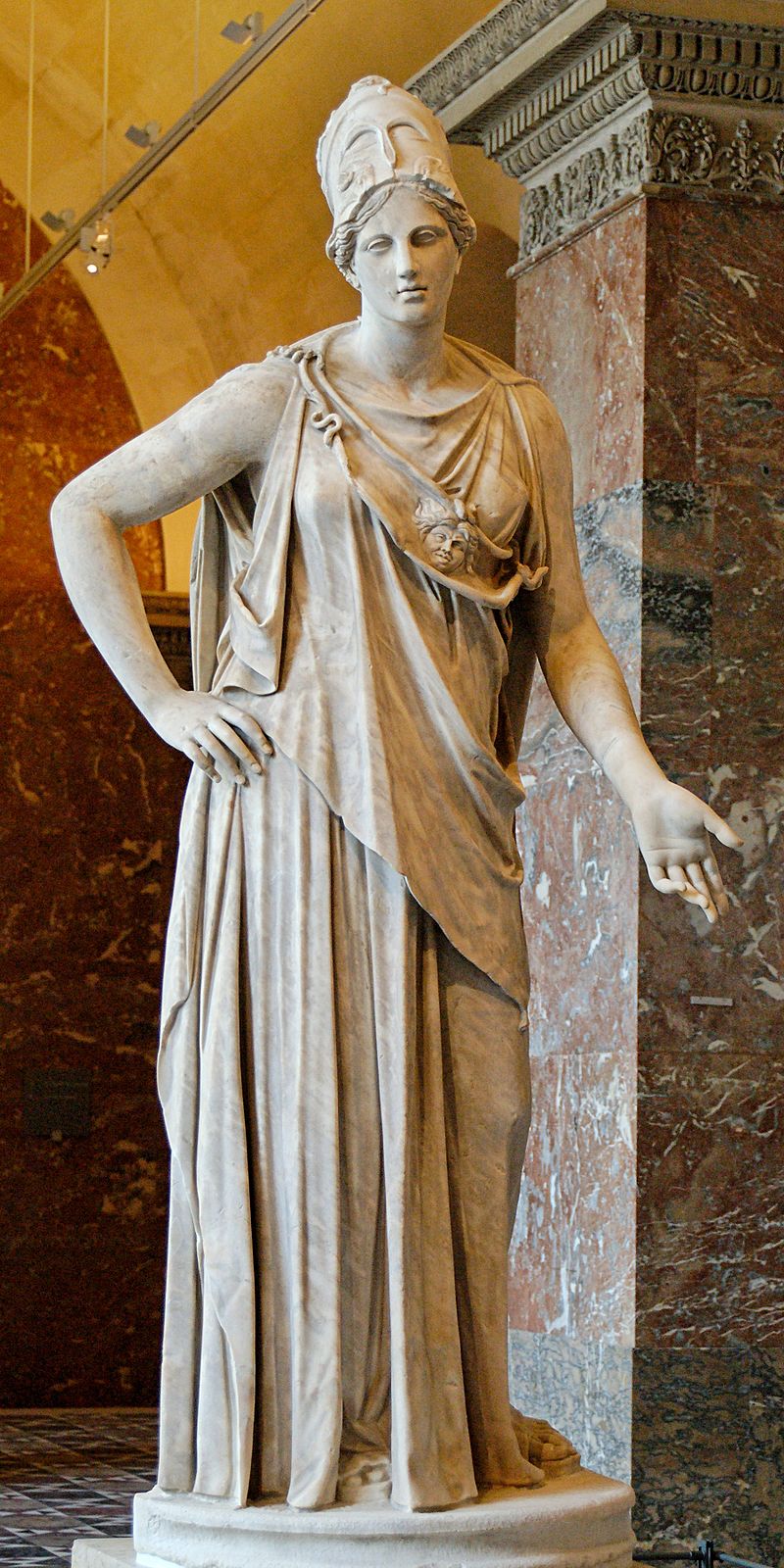 Athena, römische Kopie einer griechischen Büste aus dem 4. – 3. Jh. v. Chr.
Athena, römische Kopie aus dem 1.Jh. n. Chr.
Musée du Louvre, Paris
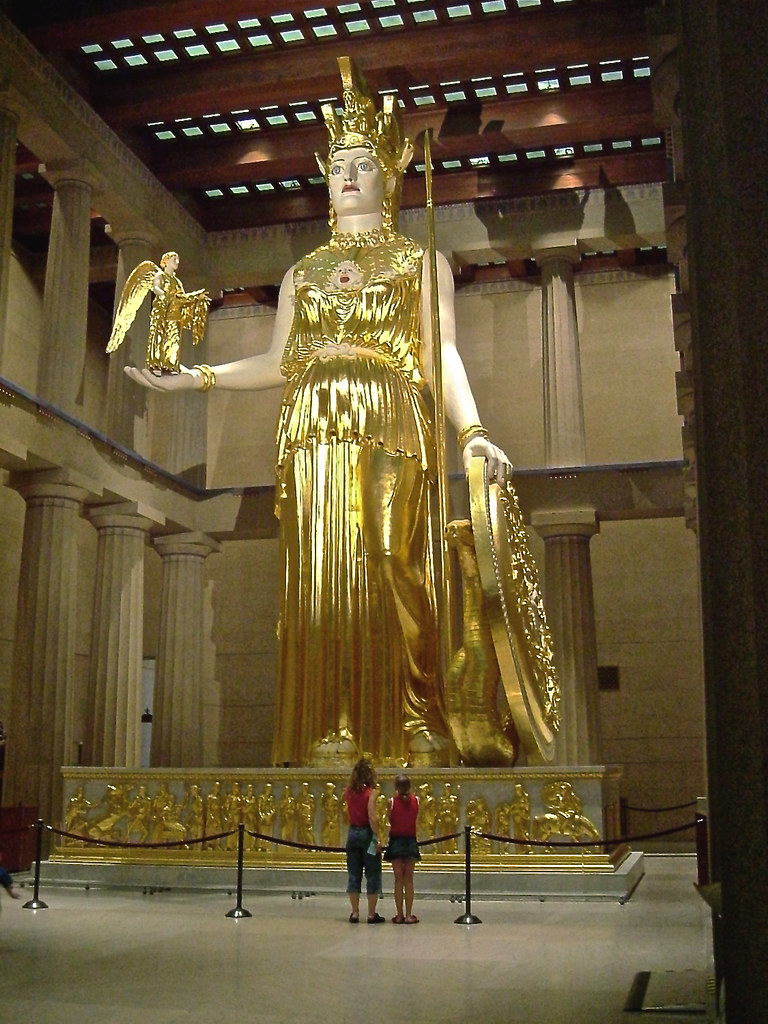 Alan LeQuire, Nachbildung der antiken Statue der Athena Parthenos, 1990, Parthenon Nashville
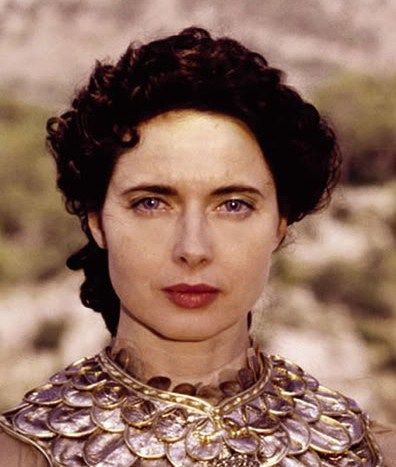 Isabella Rossellini als Athena in „The Odyssey“ (1997)
Regie: Andrei Konchalovsky
https://www.youtube.com/watch?v=PHX1NCwkYA0 (12:00)
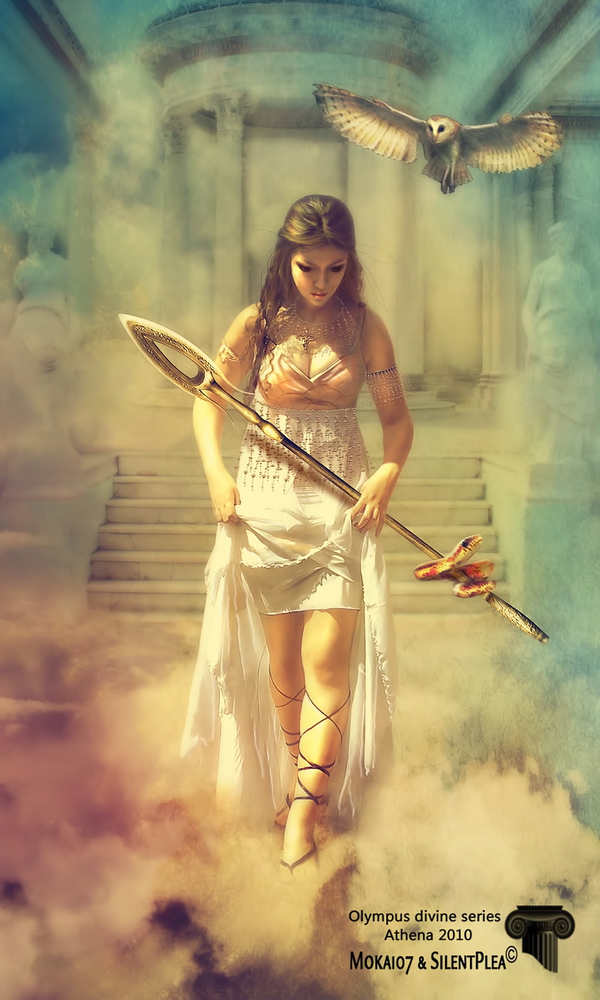 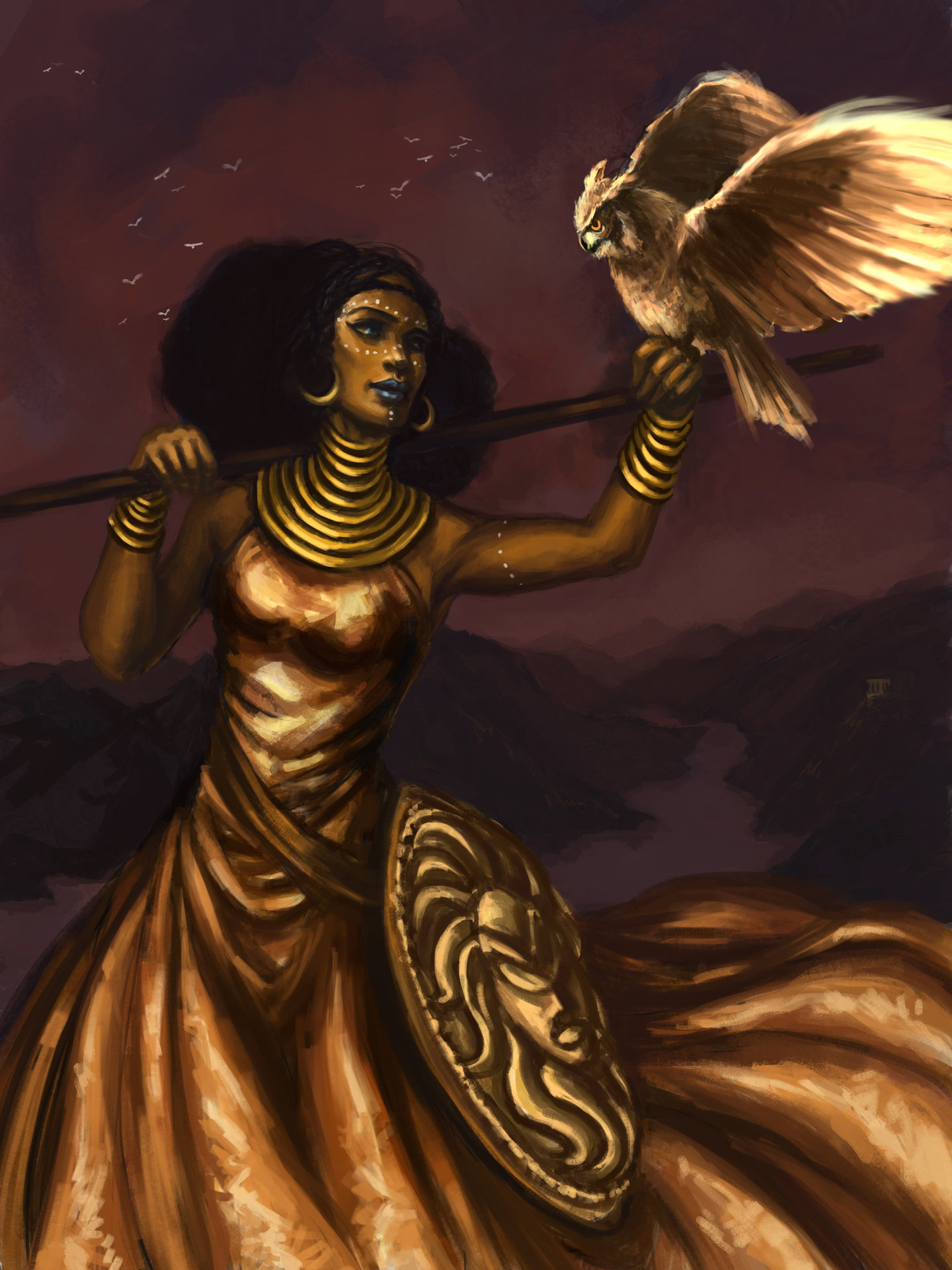 SilentPlea, ATHENA (2010)
Christy Tortland, Athena, Goddess of Wisdom